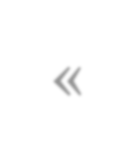 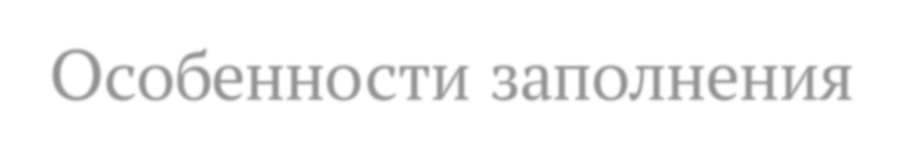 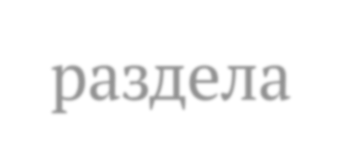 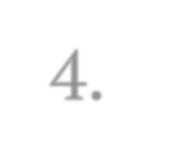 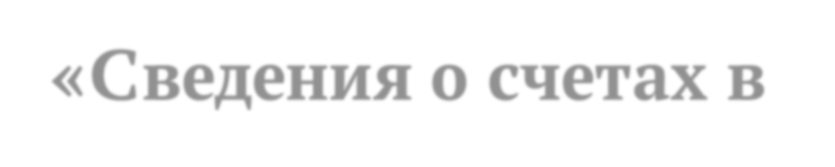 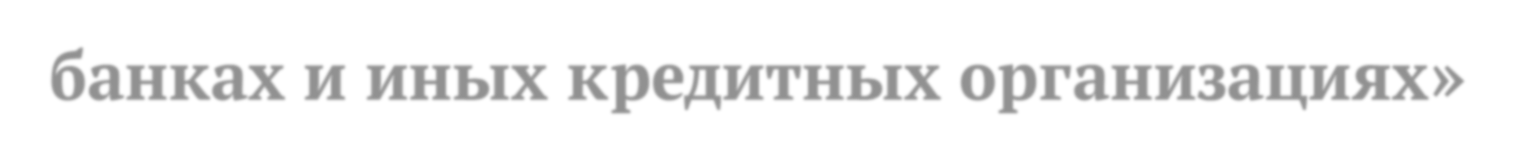 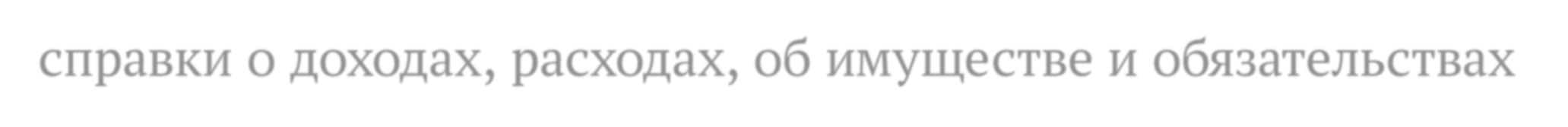 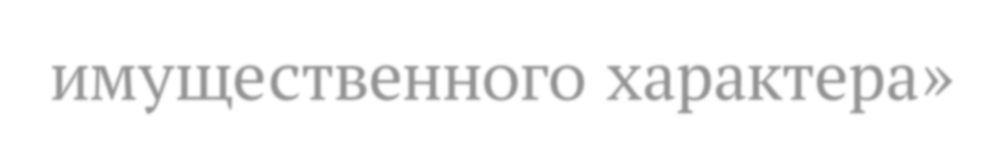 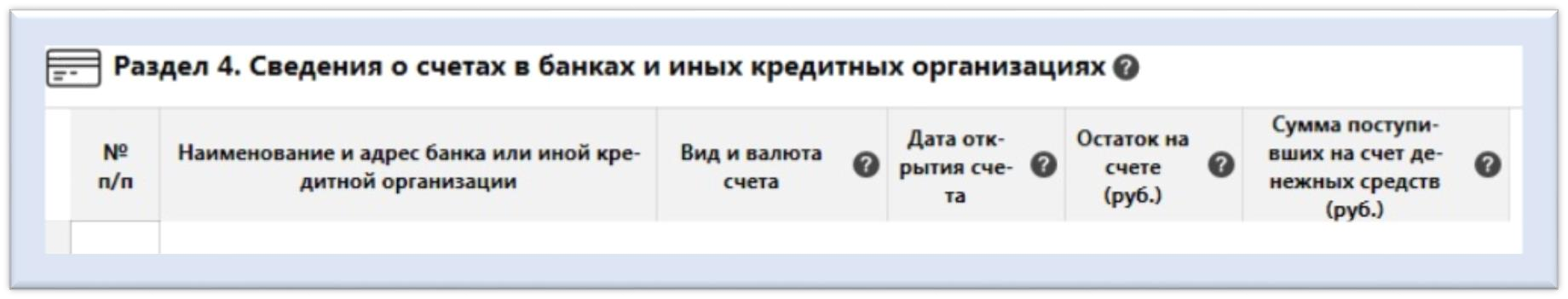 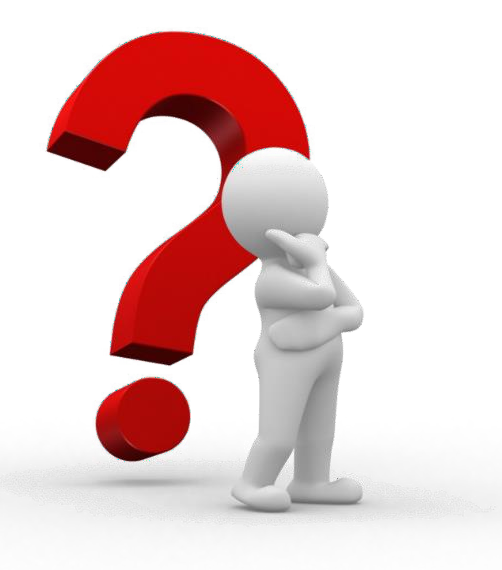 «С чего начать?»
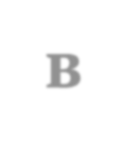 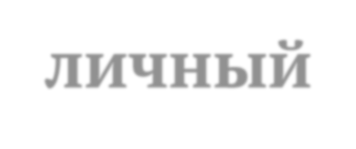 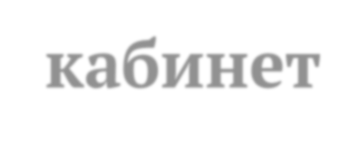 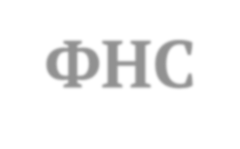 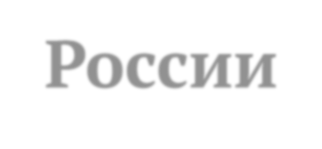 1.	Зайти	в	личный	кабинет	ФНС	России:	https://lkfl2.nalog.ru/	путем	ввода  данных для входа на госуслуги
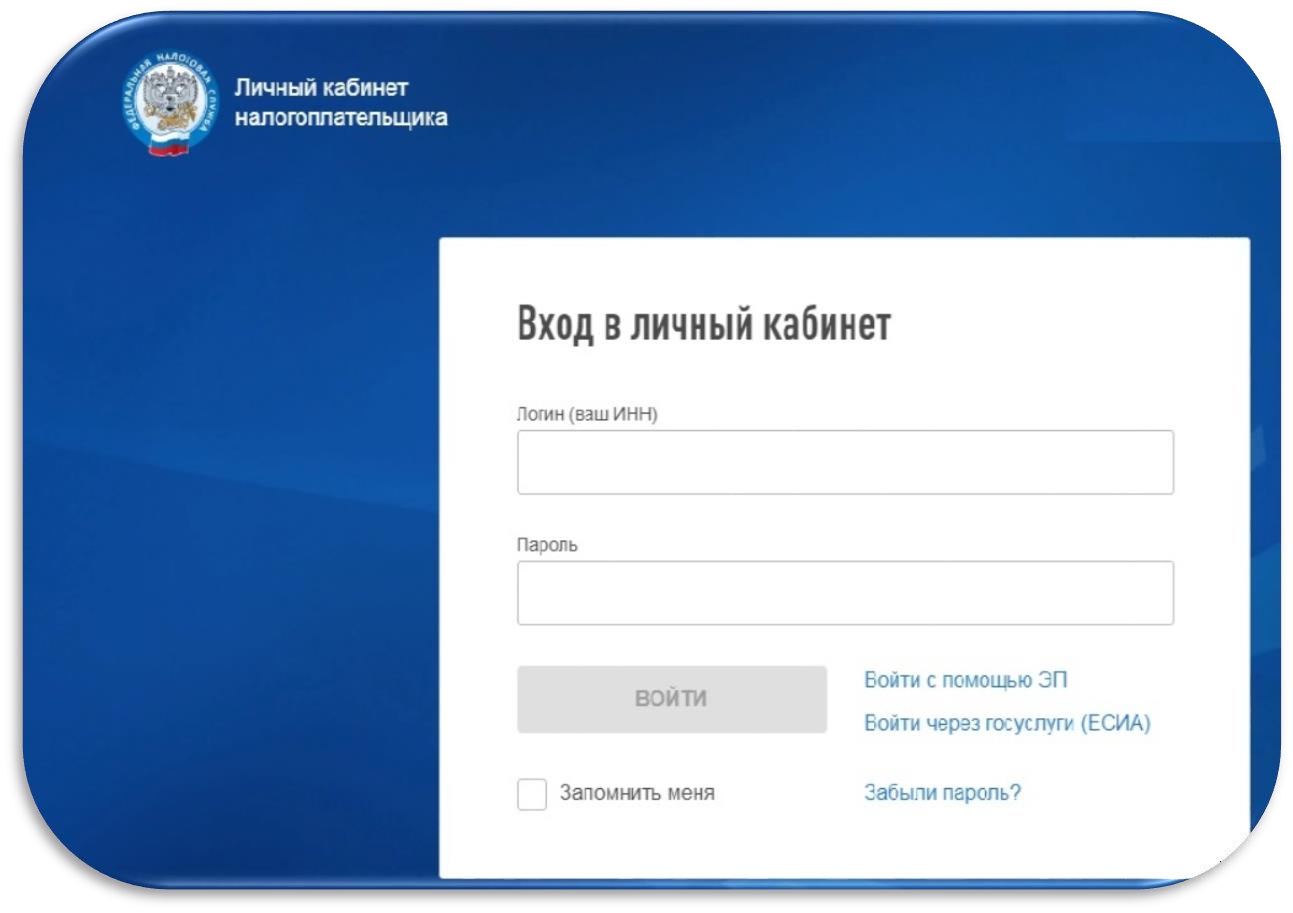 «Работа в личном кабинете на сайте ФНС России»
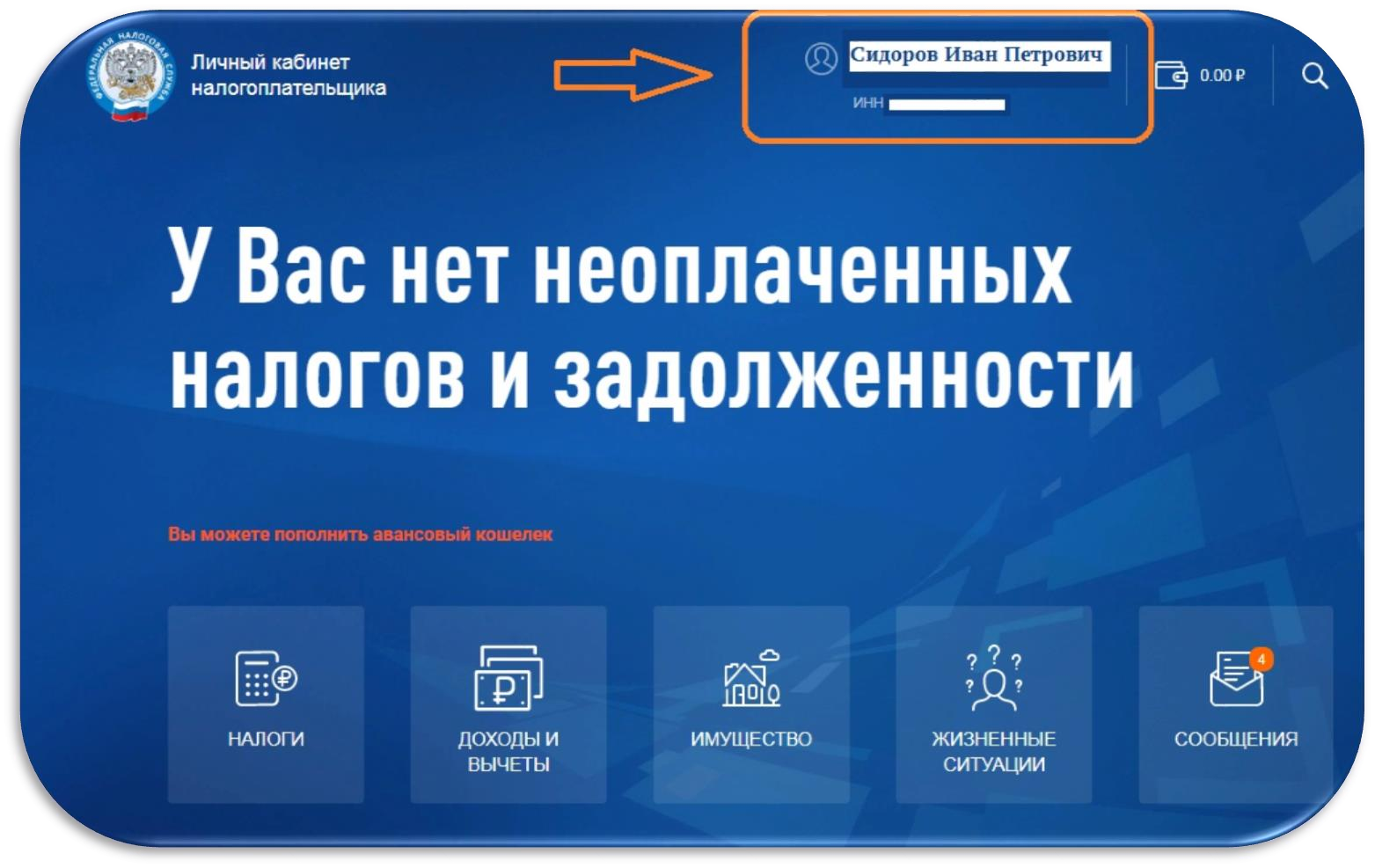 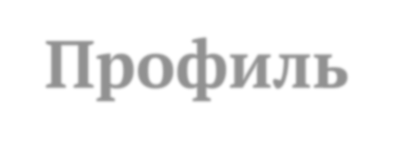 2. Для перехода в «Профиль»
нажать на свое ФИО
«Работа в личном кабинете на сайте ФНС России»
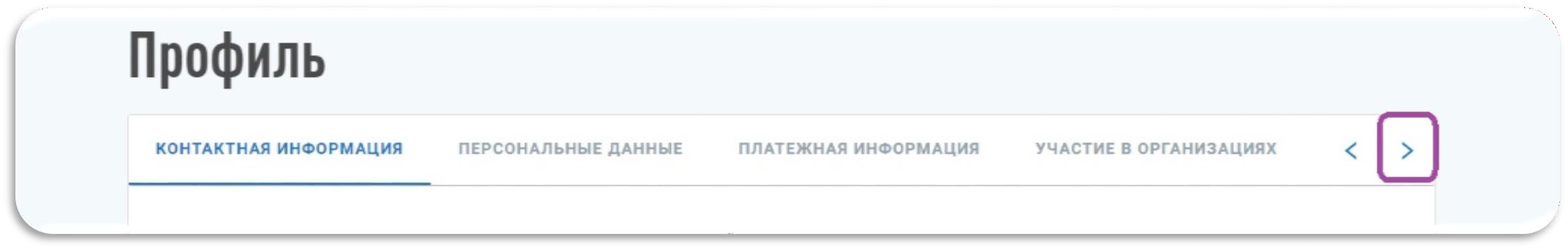 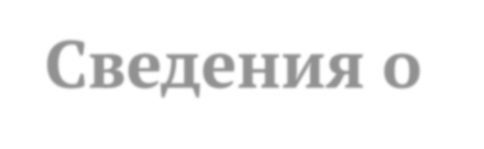 3. Для поиска сервиса «Сведения о  банковских счетах» воспользуетесь
нажатием на
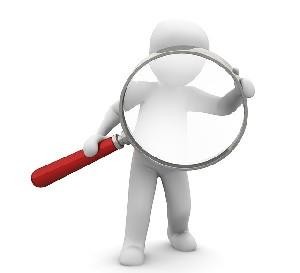 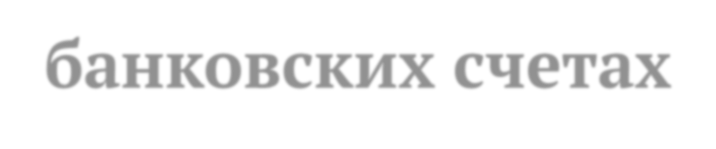 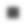 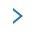 «Работа в личном кабинете на сайте ФНС России»
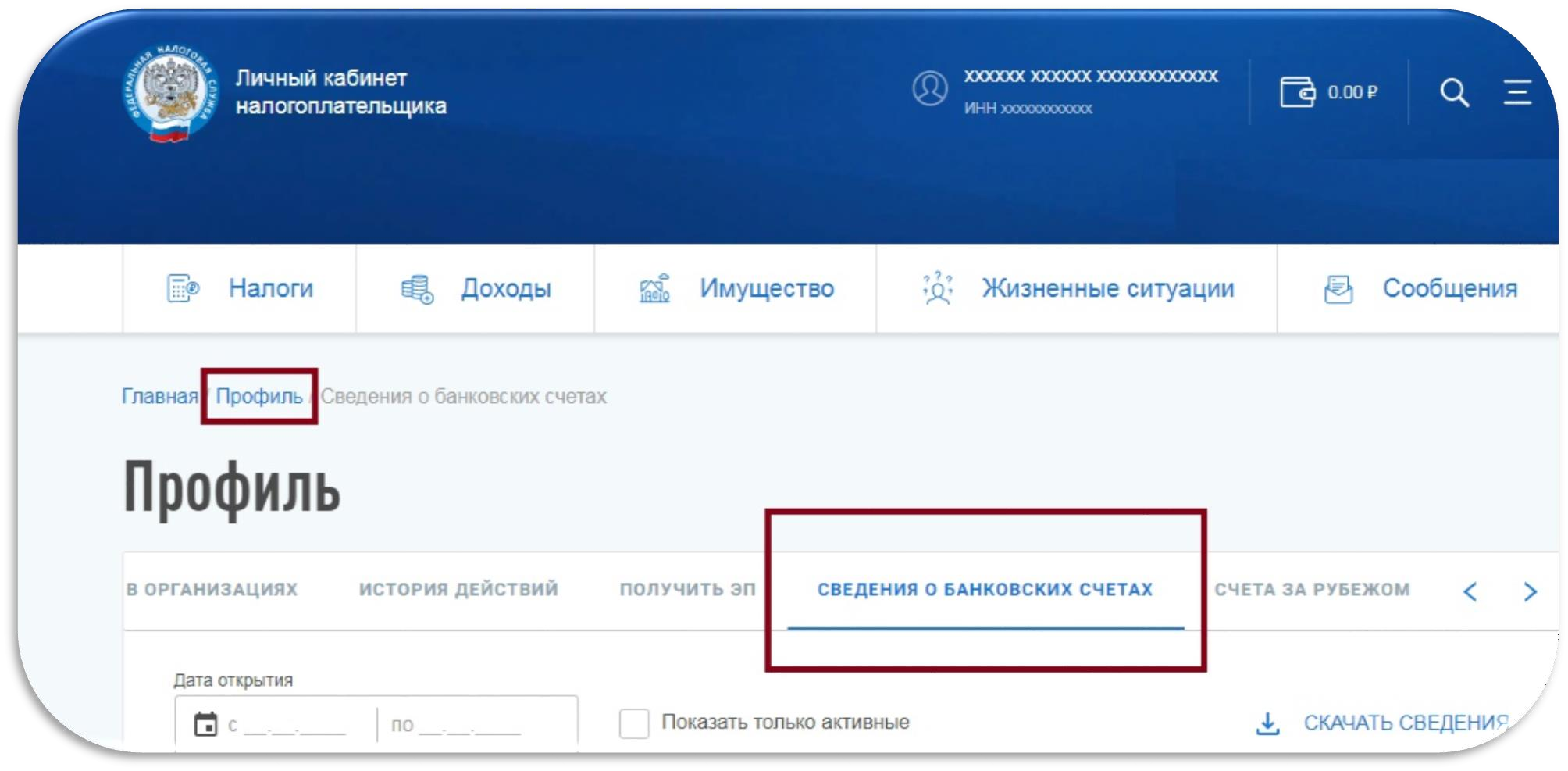 Работа в личном кабинете на сайте ФНС России
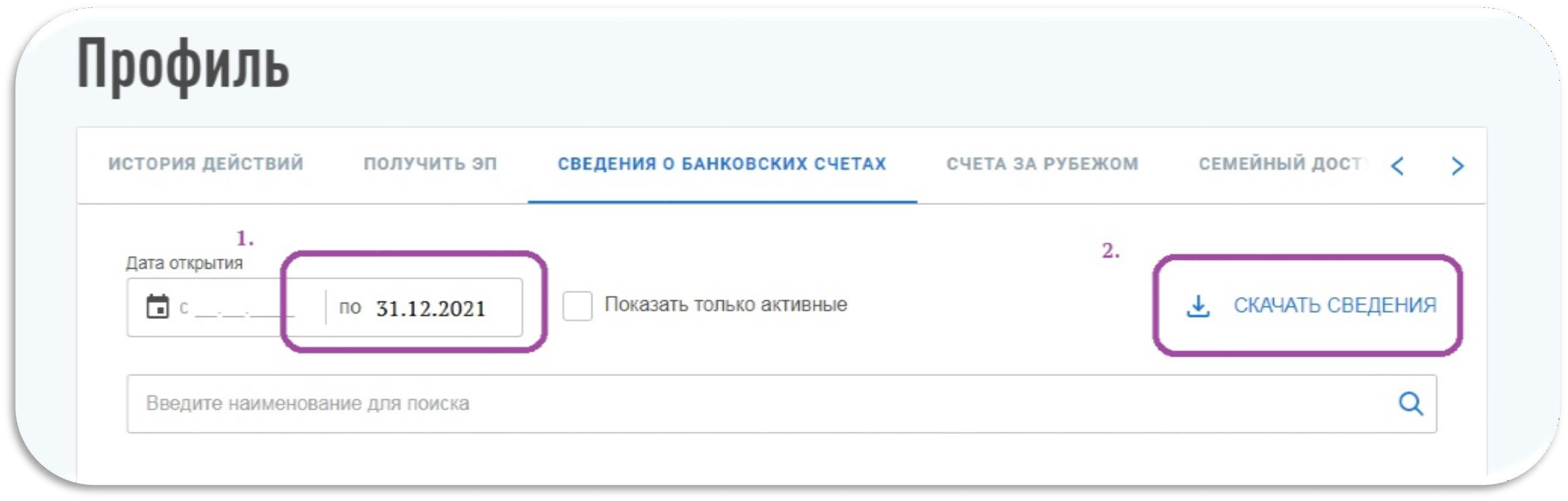 Работа в личном кабинете на сайте ФНС России
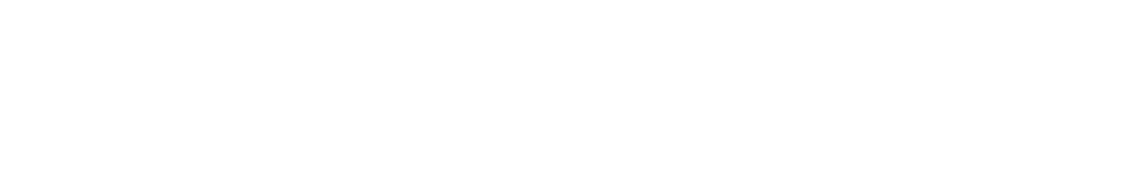 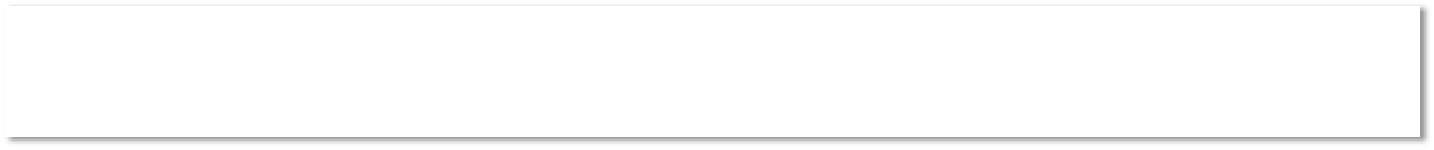 Отражению подлежит информация обо всех счетах,
открытых по состоянию на отчетную дату
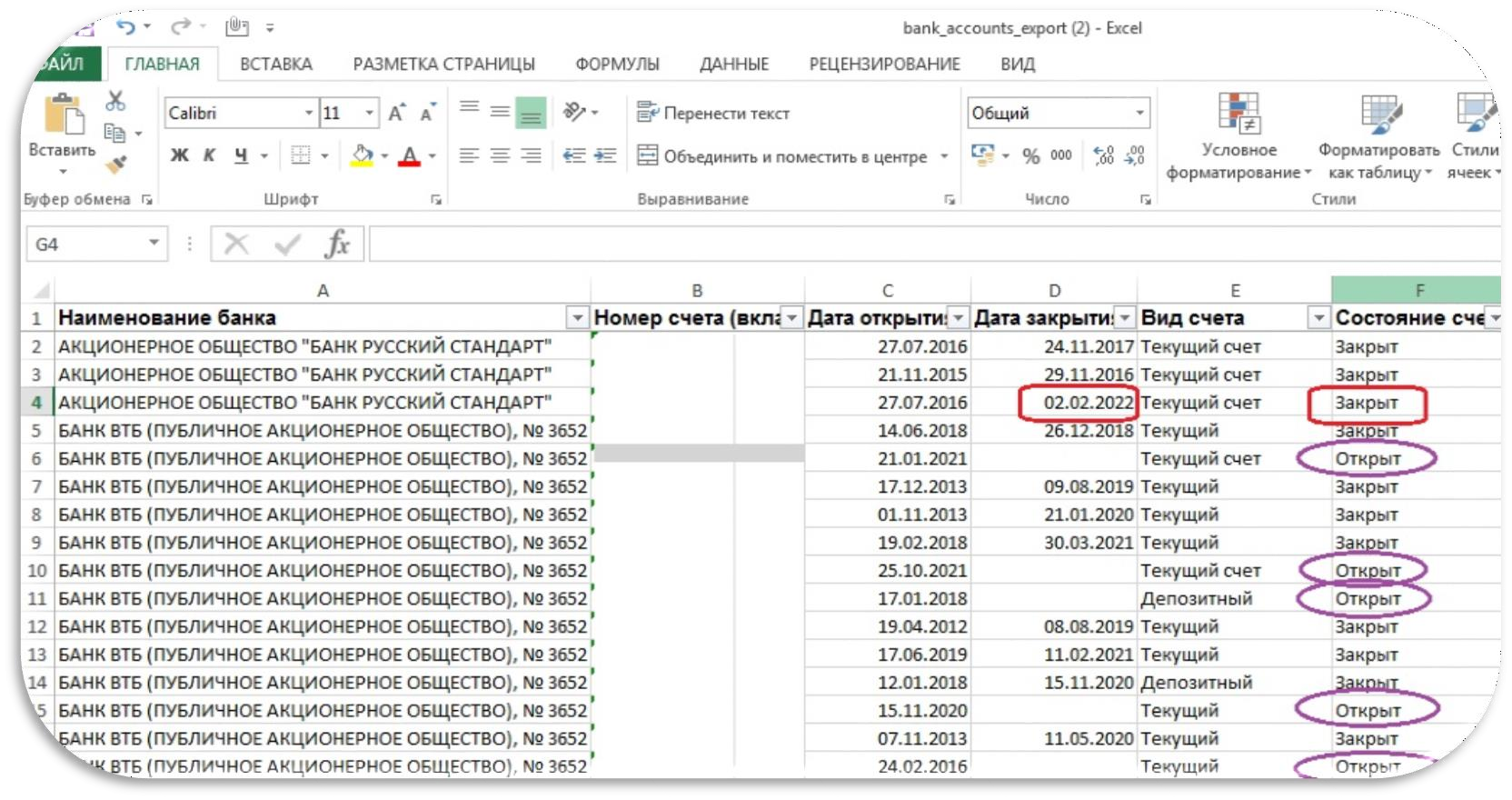 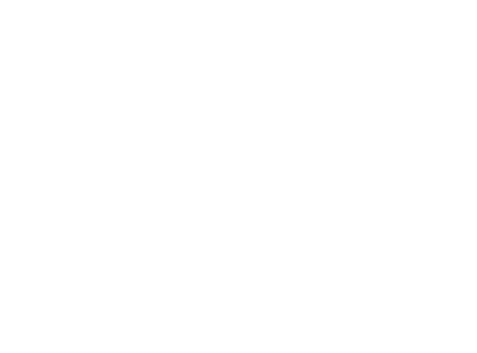 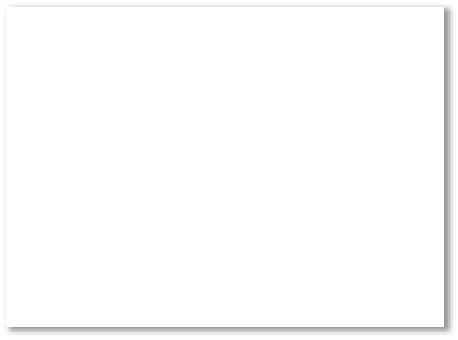 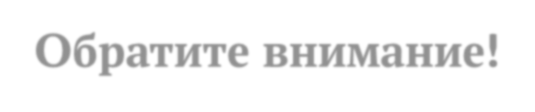 Обратите внимание!
Счет имеет статус
«закрыт», но по
состоянию на отчетную  дату (31.12.2021) он был  открыт, поэтому подлежит
отражению
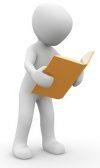 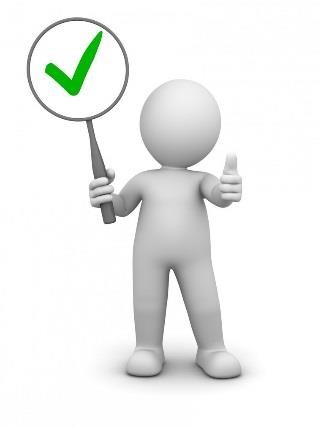 НАПОМИНАНИЕ!
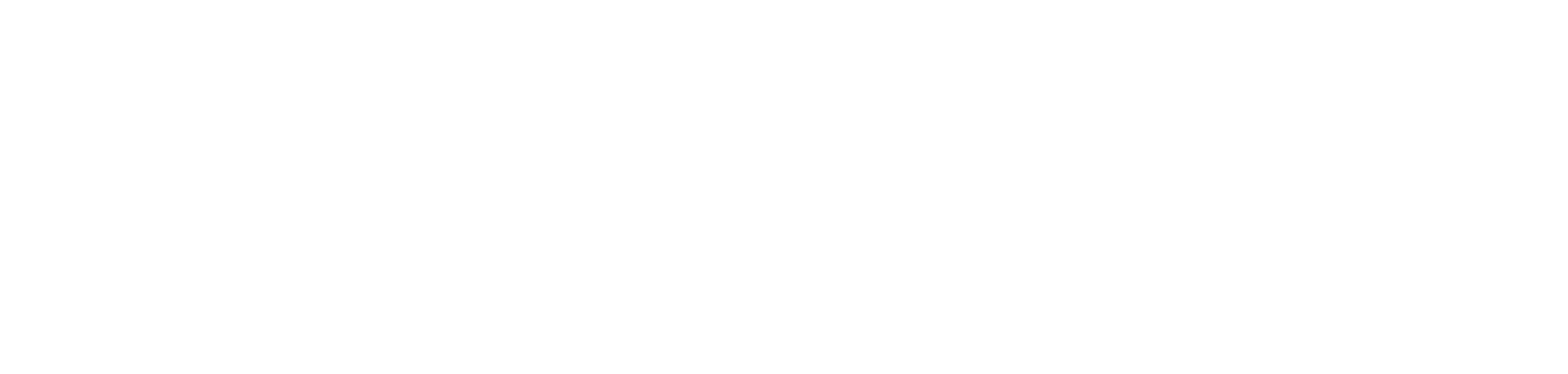 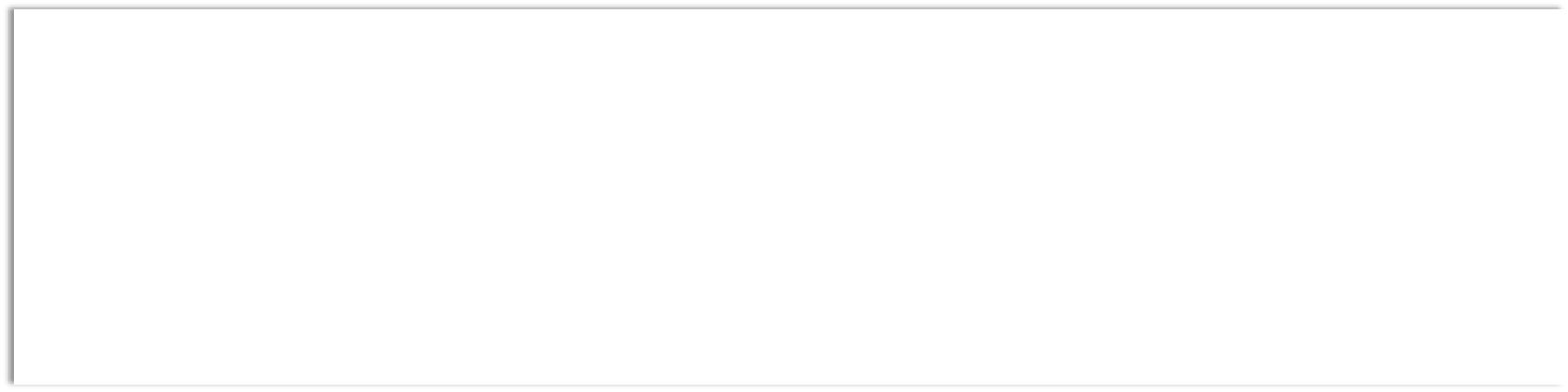 В случае закрытия в отчетном периоде депозитных счетов –  не забудьте отразить общую сумму доходов, выплаченных в  отчетном периоде в виде процентов,
в разделе 1 «Сведения о доходе» в графе
«Доход от вкладов в банках и иных кредитных  организациях»
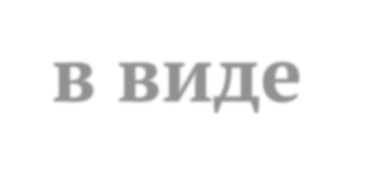 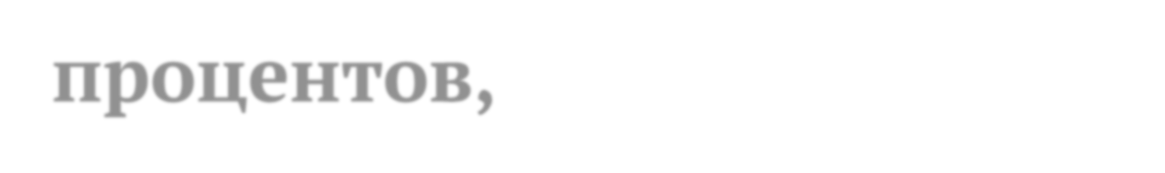 «Как работать с полученными сведениями  ФНС России?»
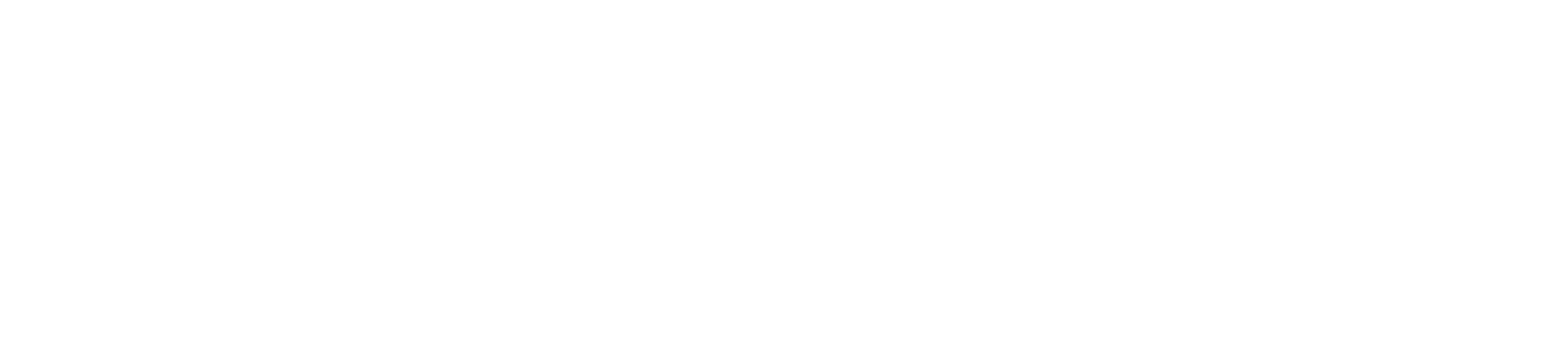 необходимо обратиться во все банки, в которых по информации ФНС у  Вас и супруга(и) открыты счета;
запросить в банках всю информацию по Единой форме  предоставления сведений из банков (Указание Банка России от 27 мая  2021 года № 5798-У);
рекомендуем закрыть в банках счета, которыми не пользуетесь.
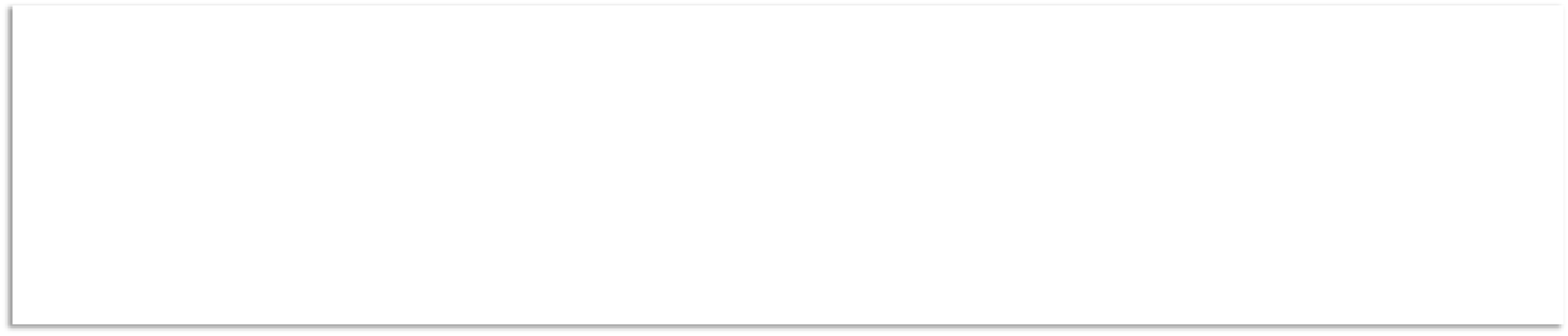 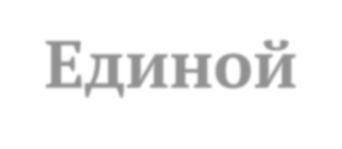 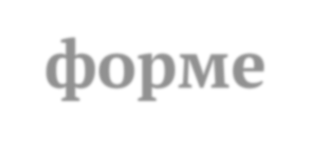 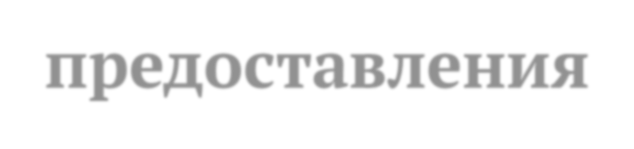 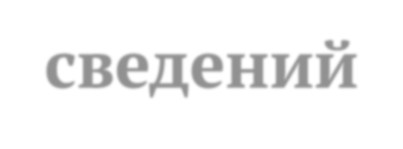 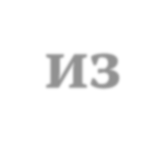 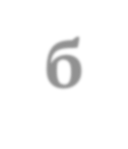 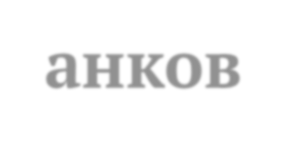 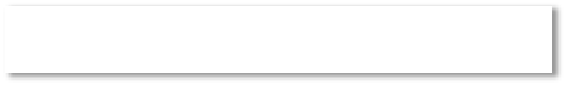 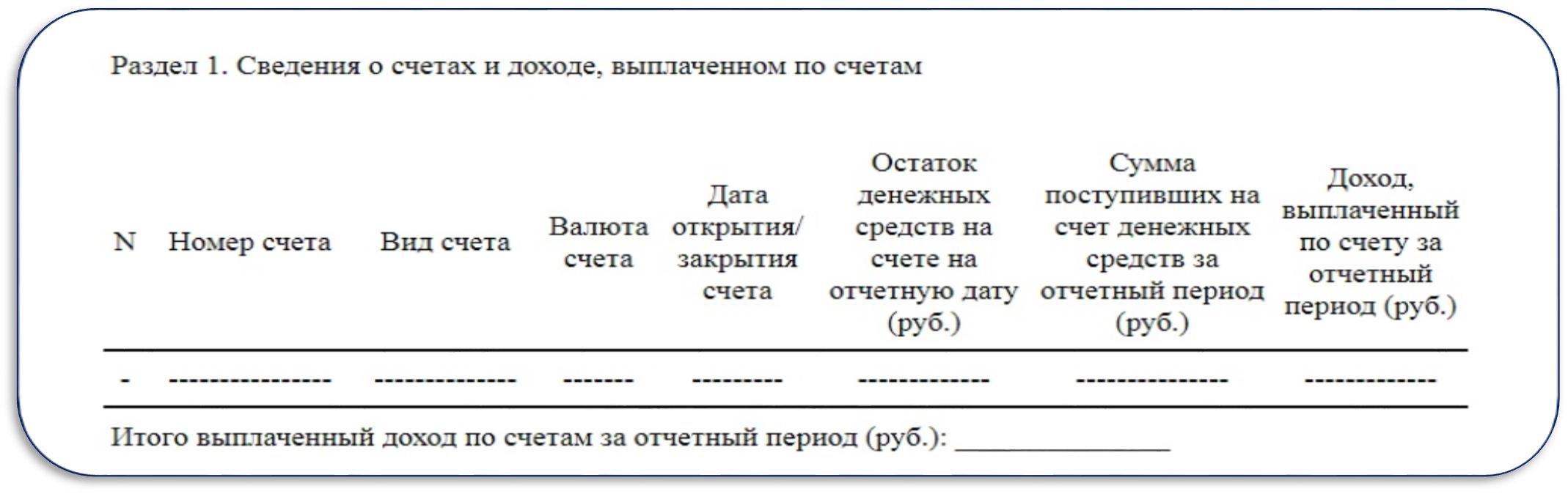 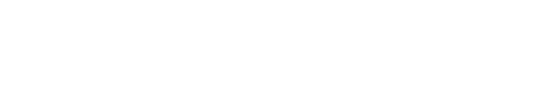 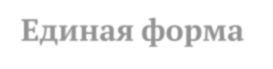 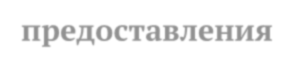 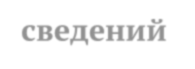 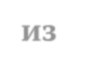 Единая форма предоставления сведений из  банков
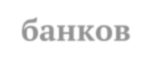 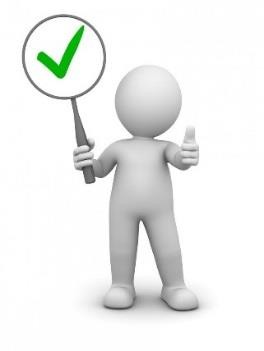 НАПОМИНАНИЕ!
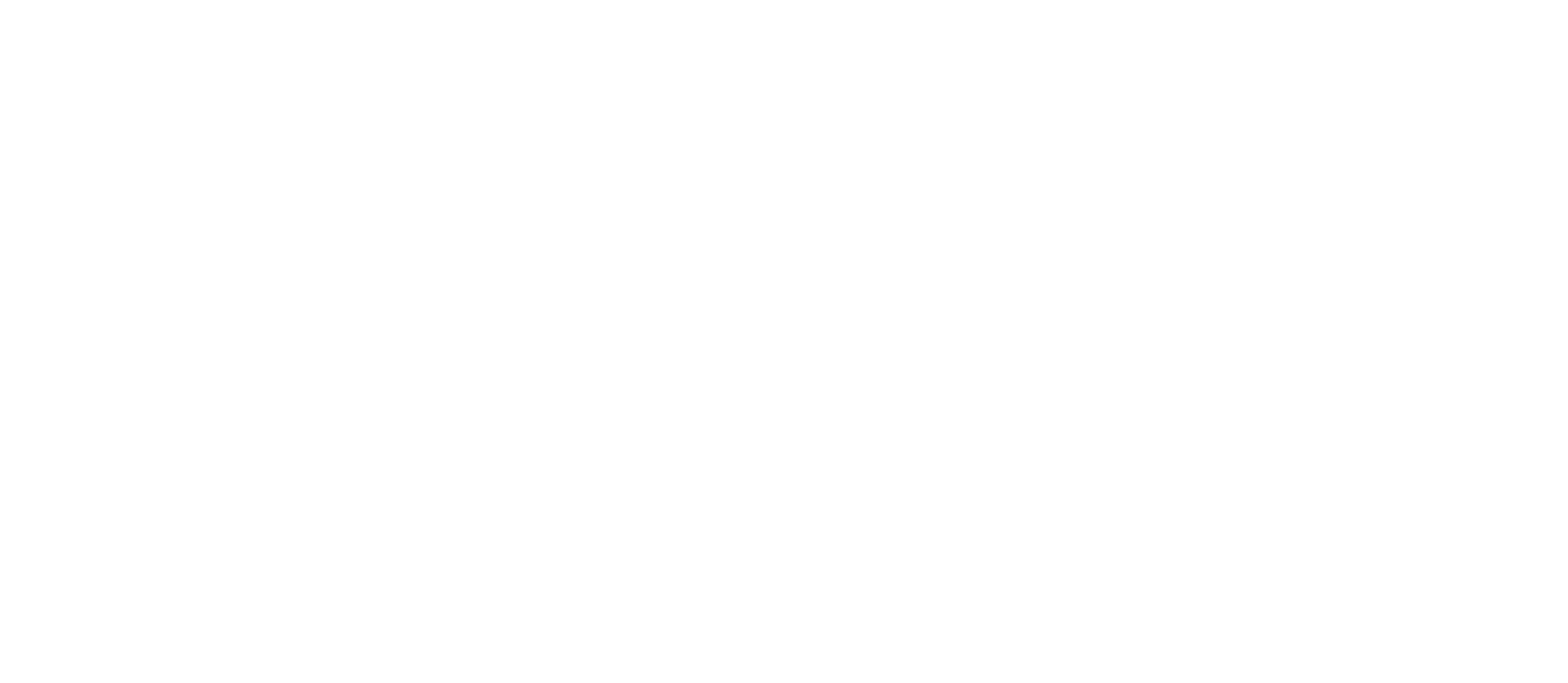 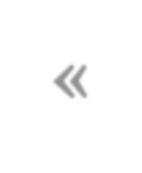 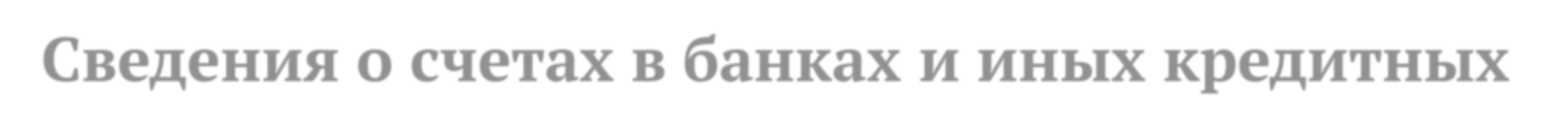 В разделе 4 . «Сведения о счетах в банках и иных кредитных  организациях» отражается информация обо всех счетах,  открытых по состоянию на отчетную дату (31.12.2021), в том  числе:
счета с нулевым остатком;
счета, к которым привязаны дебетовые/кредитные карты;
счета (вклады) и пр.
Не указываются:
счета доверительного управления, счета депо, счета брокера,  индивидуальные инвестиционные счета и пр.
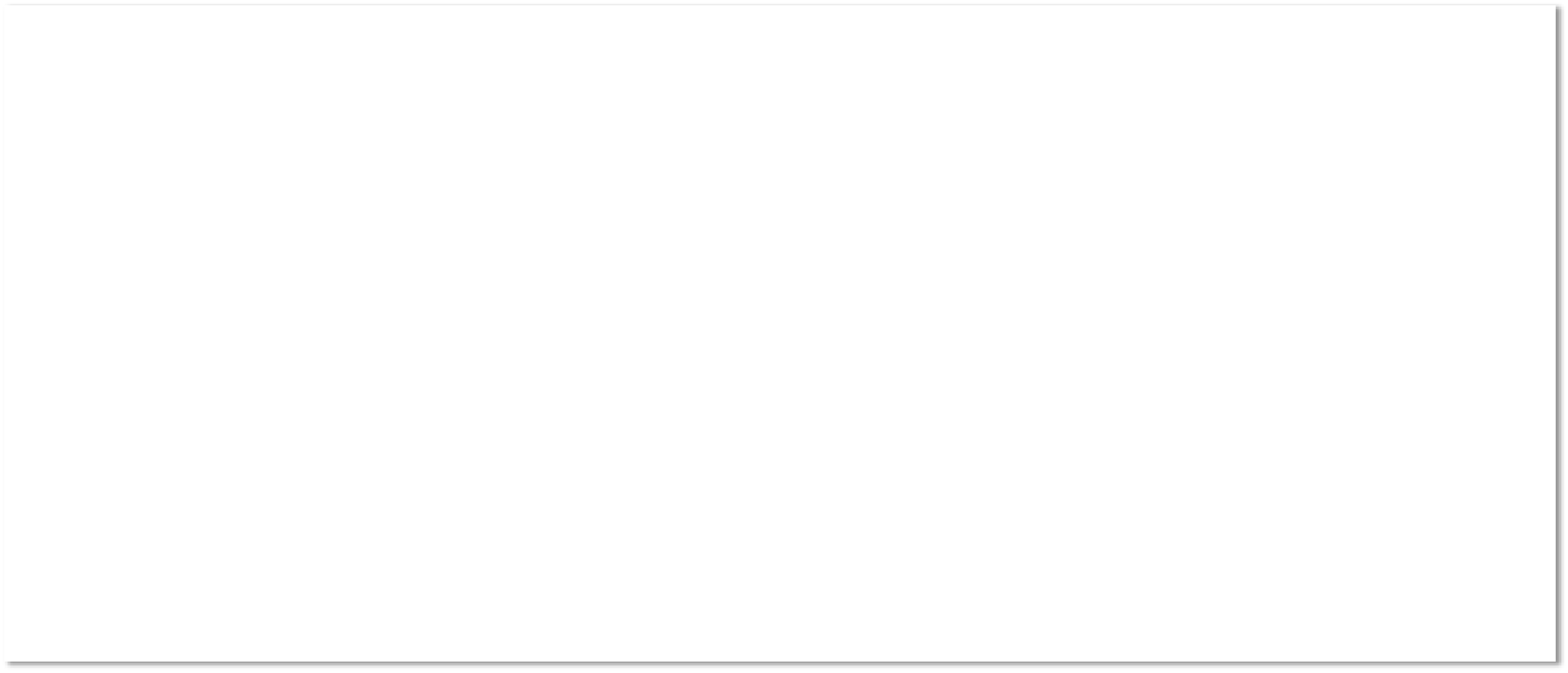 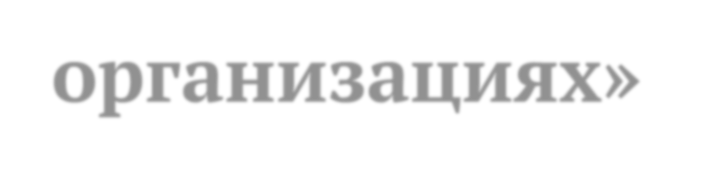 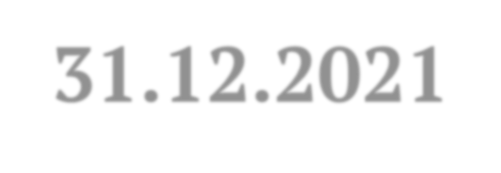 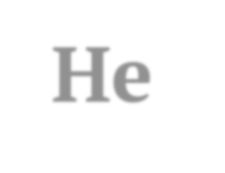 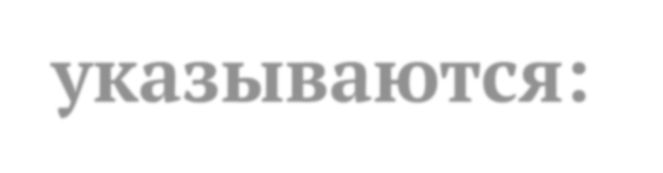 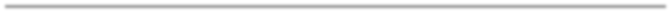 «На что следует обратить особое внимание?»
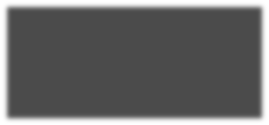 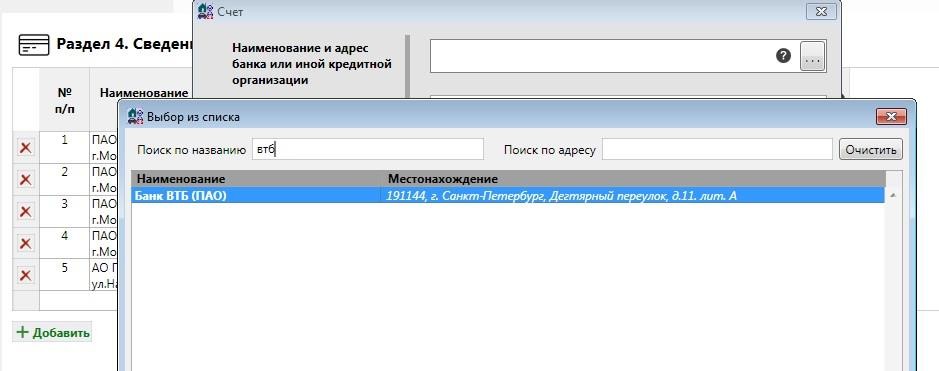 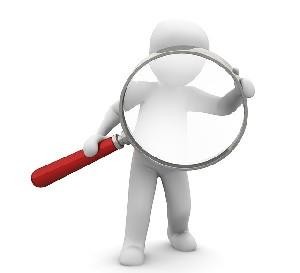 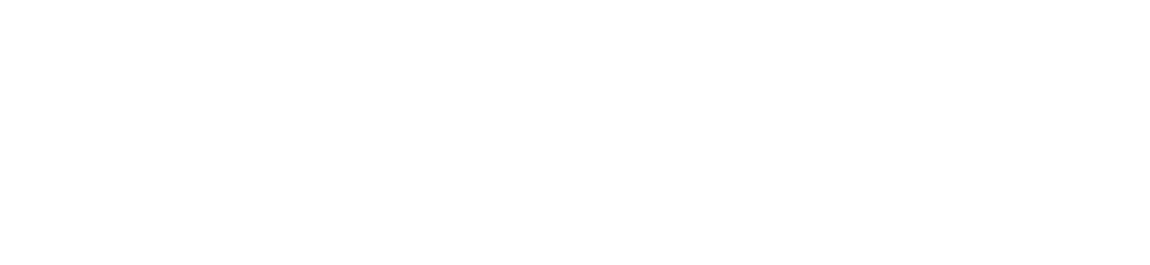 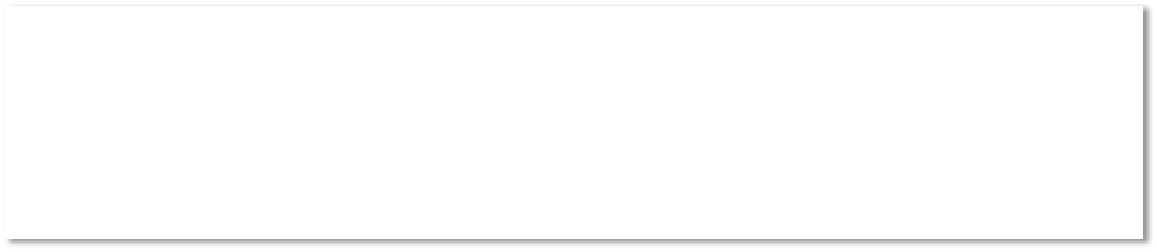 В графе «Наименование и адрес банка или иной кредитной  организации» рекомендуется указывать «юридический адрес»  банка, в котором был открыт соответствующий счет.
Воспользуетесь поиском по названию – адрес автоматически  отразиться в графе.
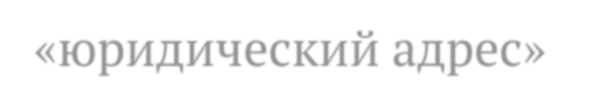 «На что следует обратить особое внимание?»
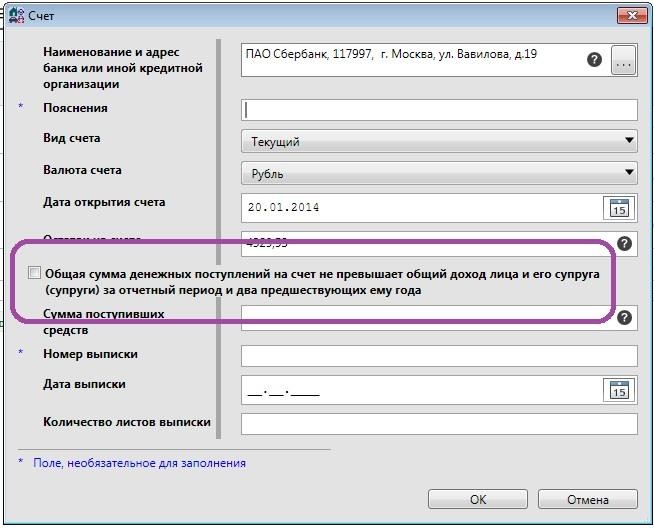 Превышает ли сумма поступивших на счет  денежных средств в отчетном периоде Ваш  общий с супругом(ой) доход
за 2019+2020+2021 годы?
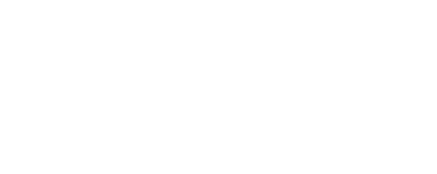 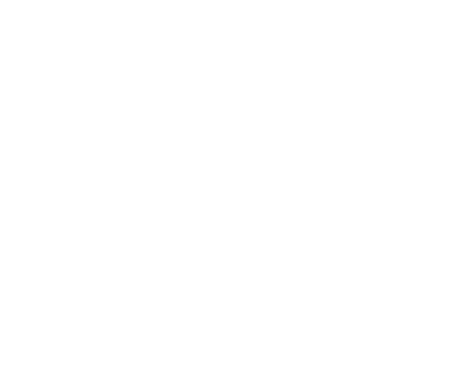 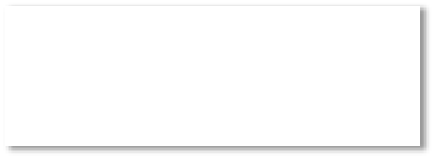 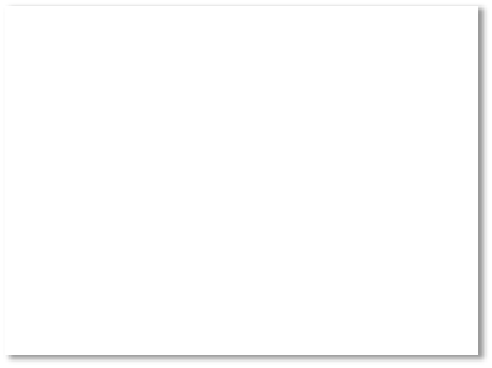 «Да»
Указывается сумма в  соответствующей графе +  ОБЯЗАТЕЛЬНОМУ
представлению подлежит  выписка о движении  денежных средств за  отчетный год!
«Нет»
В соответствующем поле
проставляется «✓»